Bài
Bảng trừ (có nhớ) 
trong phạm vi 20
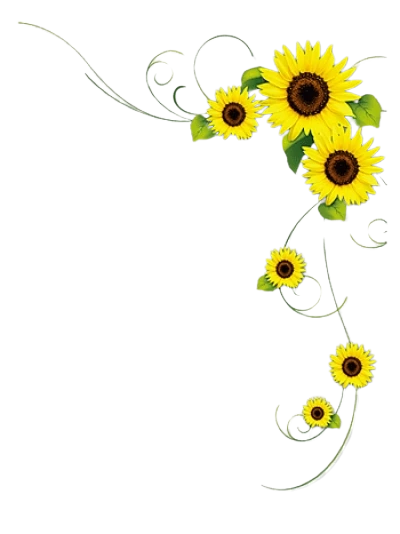 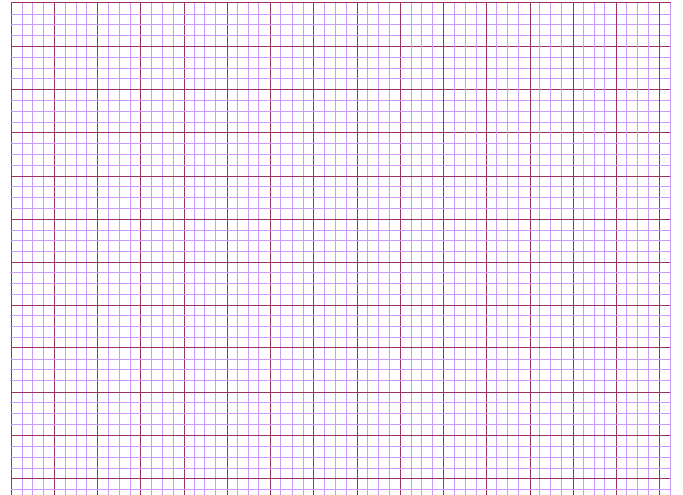 Thứ tư ngày 13 tháng 10 năm 2021
Toán
Bảng trừ (có nhớ) trong phạm vi 20
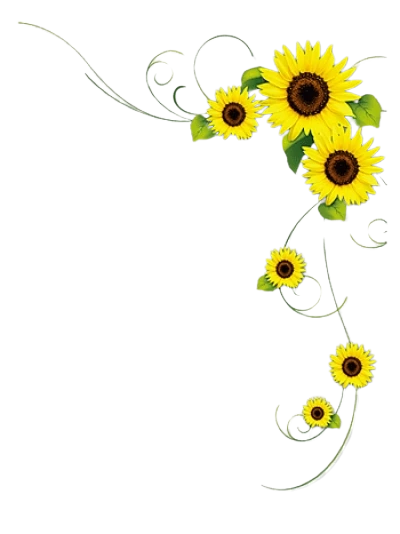 KHỞI ĐỘNG
TRÒ CHƠI TRUYỀN ĐIỆN
LUYỆN TẬP THỰC HÀNH
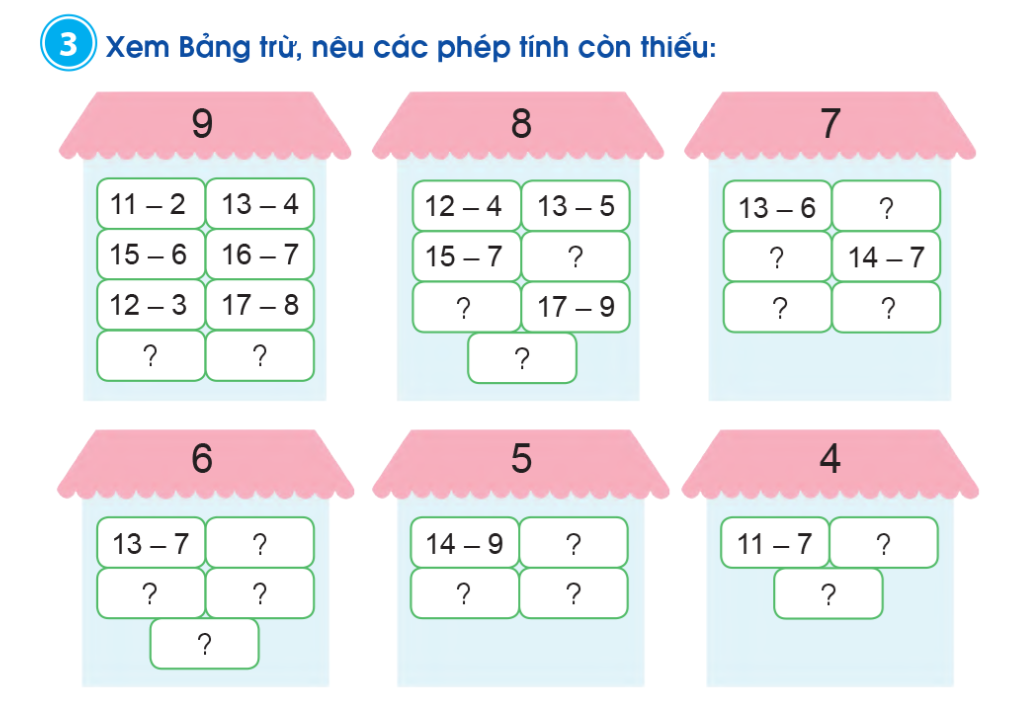 4
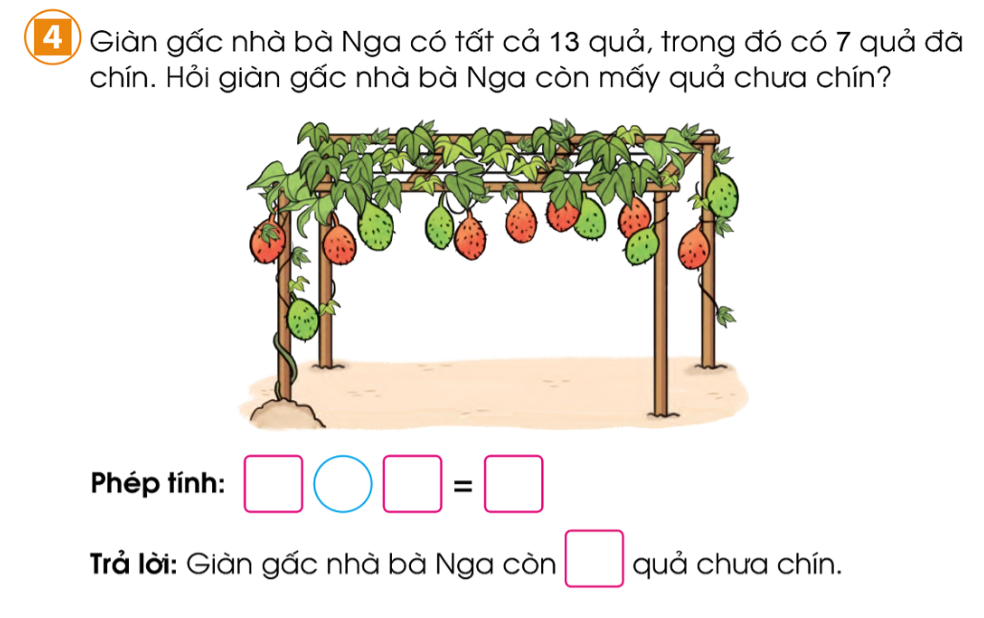 ĐUA XE
5 chướng ngại vật
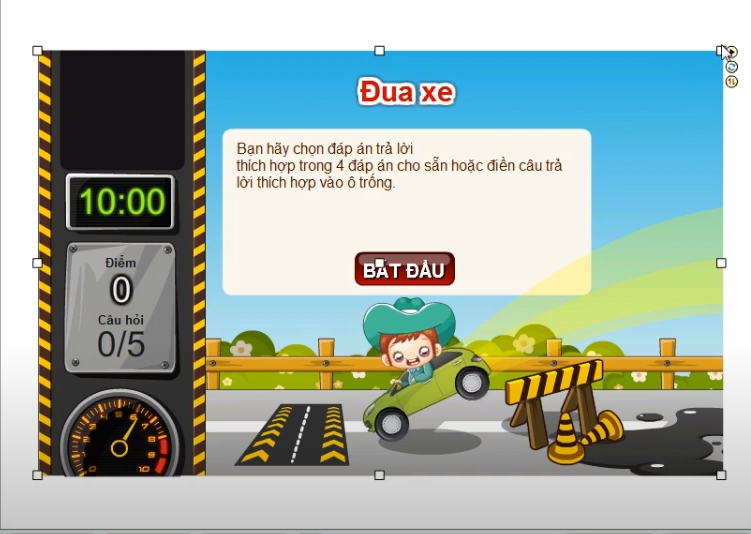 Em hãy chọn đáp án đúng để chiếc xe có thể vượt qua chướng ngại vật và về đích nhanh nhất nhé!
15 – 9 = ?
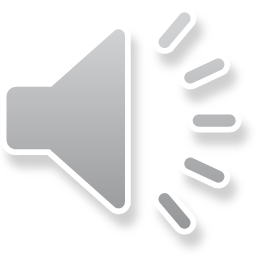 A. 6
C. 5
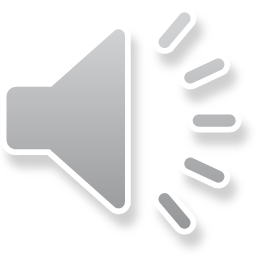 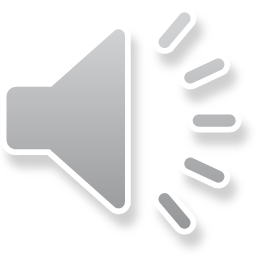 D. 8
B. 7
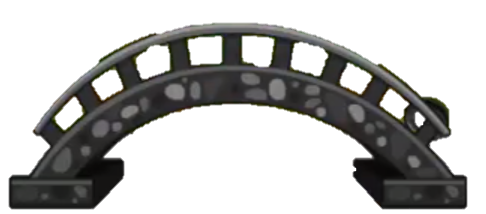 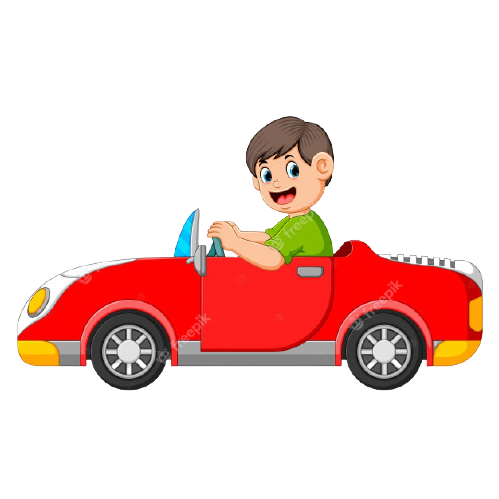 Kíttt….
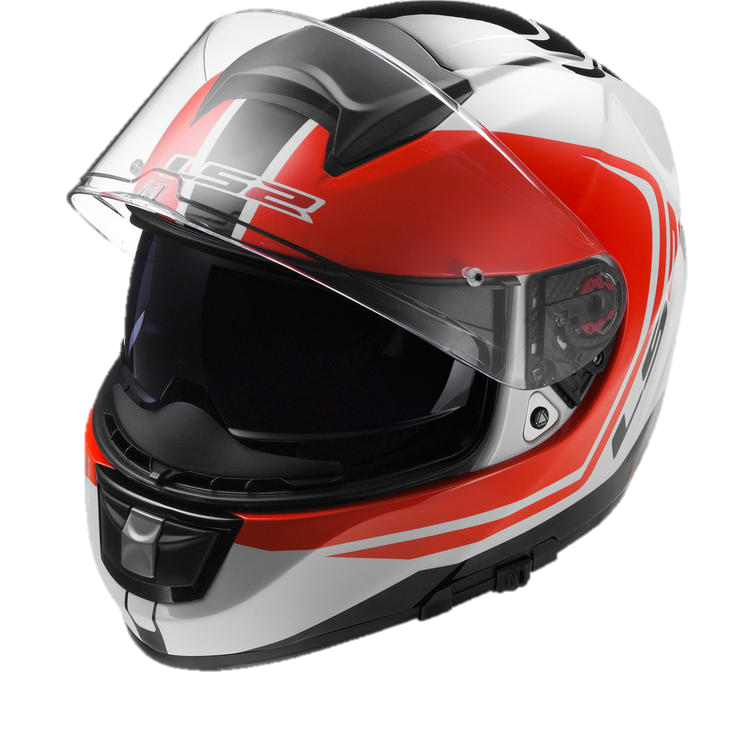 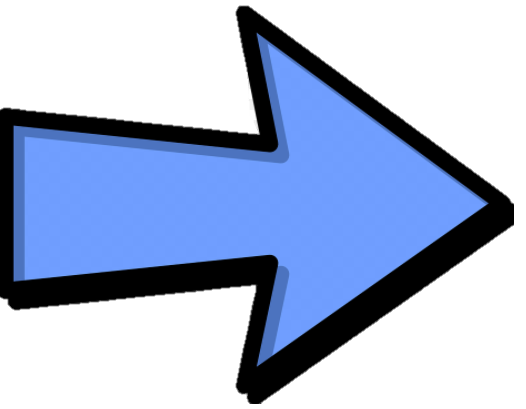 Tìm các phép tính có hiệu bằng 7
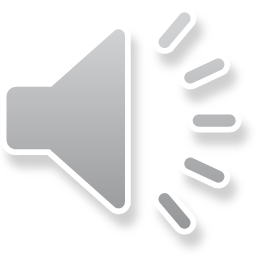 A. 12 - 5
C. 15 - 8
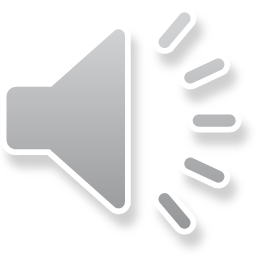 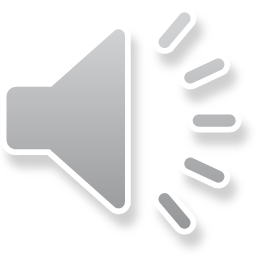 D. 13 - 6
B. 15 - 7
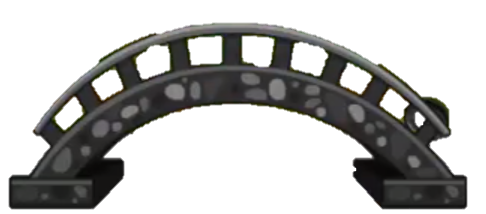 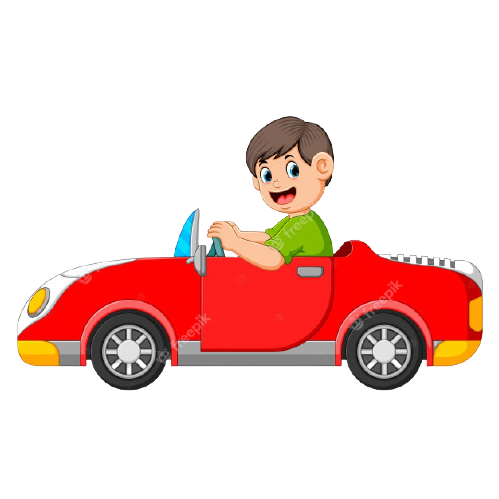 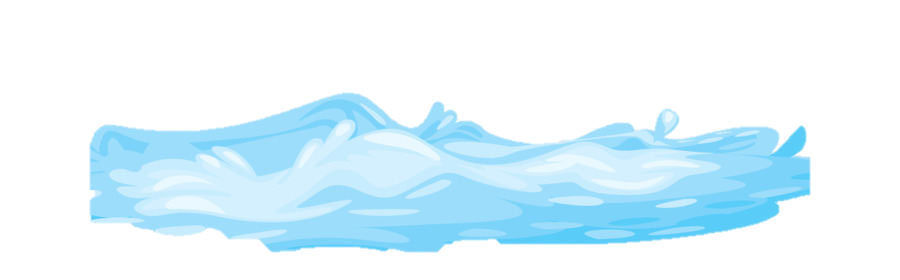 Kíttt….
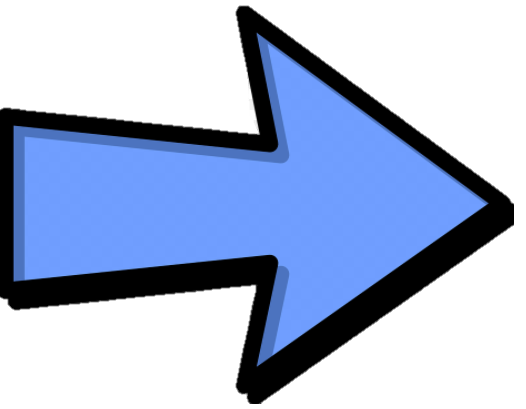 Tìm các phép tính có hiệu bằng 8
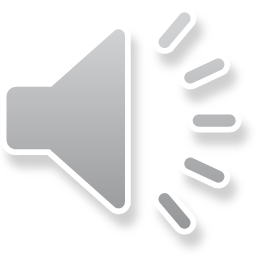 C. 14 - 8
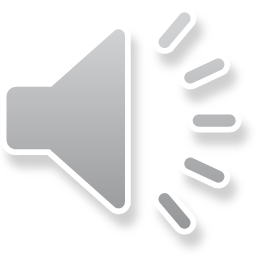 A. 12 - 5
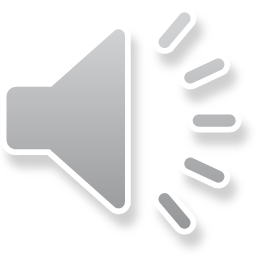 D. 14 - 6
B. 12 - 4
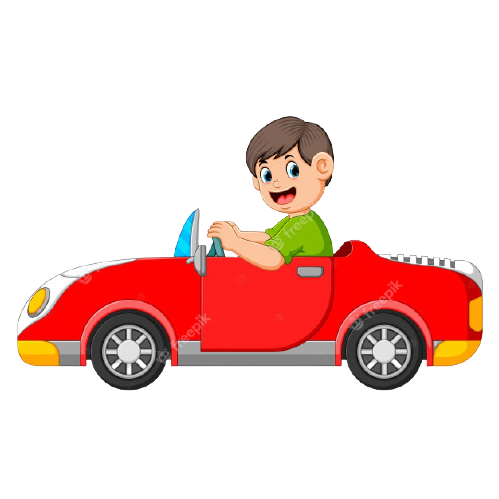 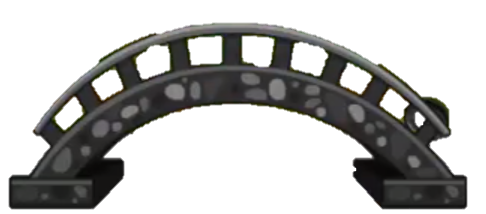 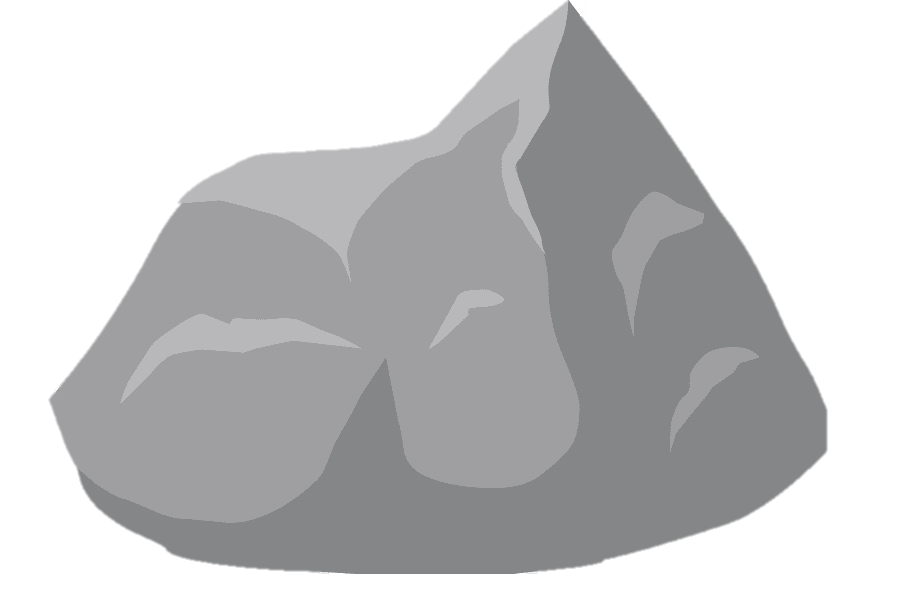 Kíttt….
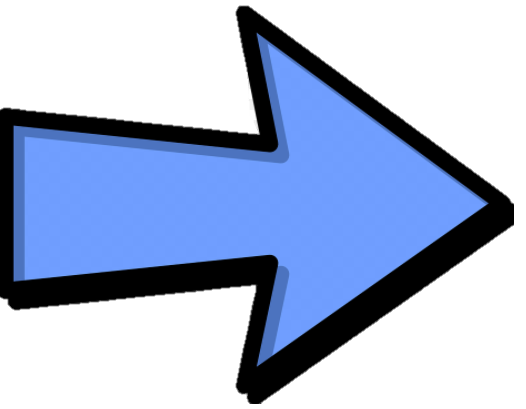 14 – 5 … 15 - 6
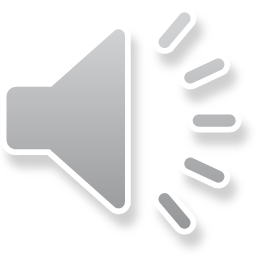 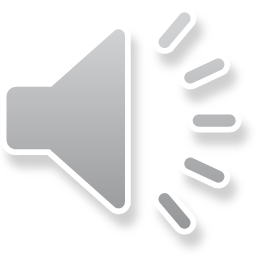 C. =
B. <
A. >
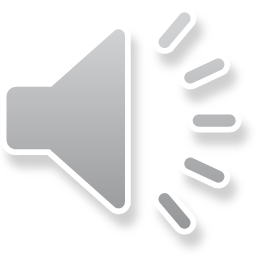 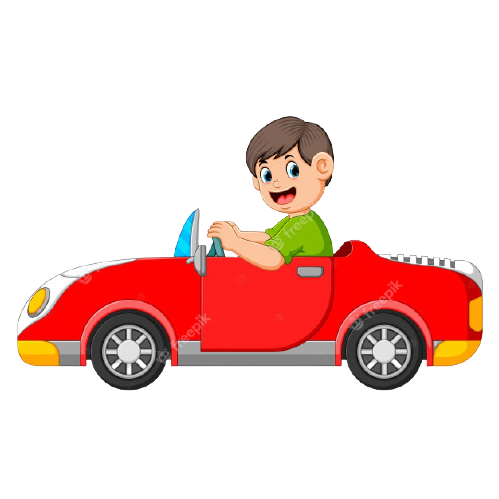 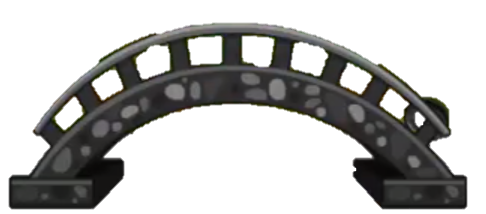 Kíttt….
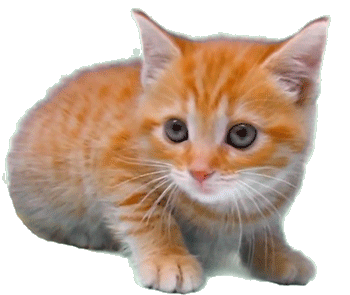 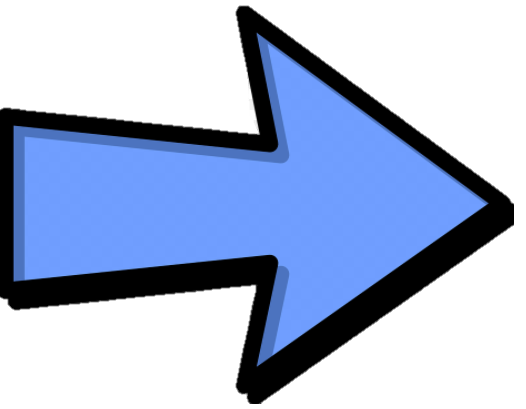 Tìm phép tính có hiệu bằng 
16 - 9
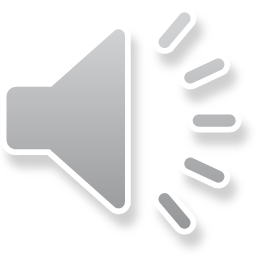 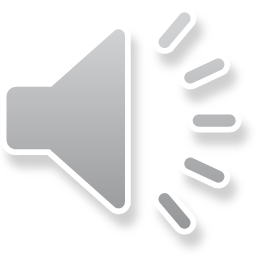 A. 13 - 7
C. 14 - 7
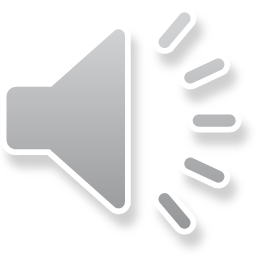 D. 12 - 9
B. 11 - 8
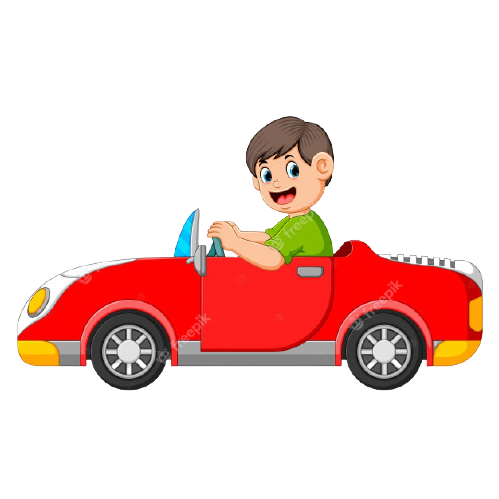 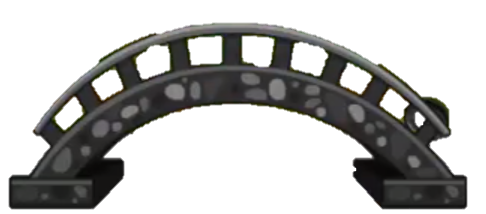 Kíttt….
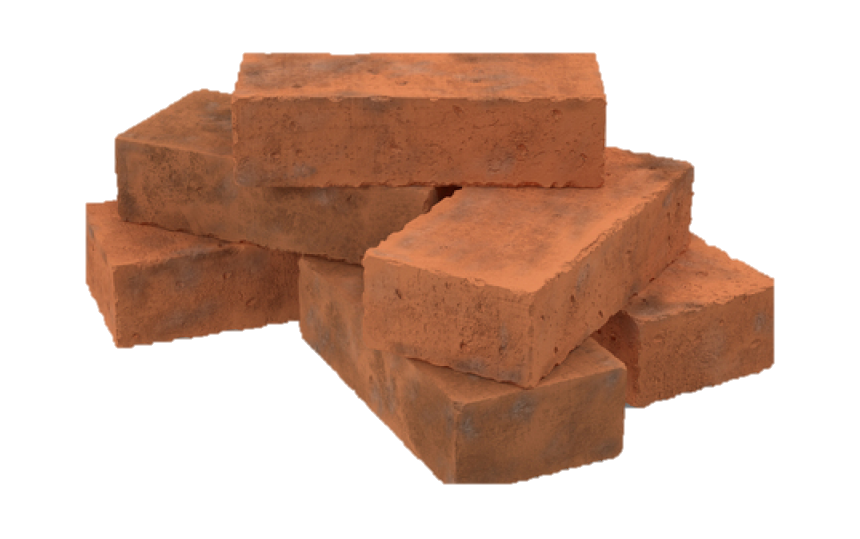 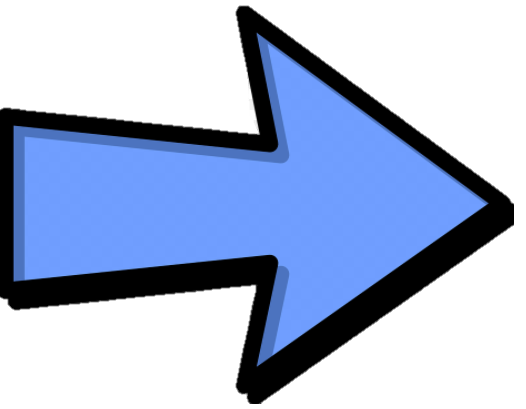 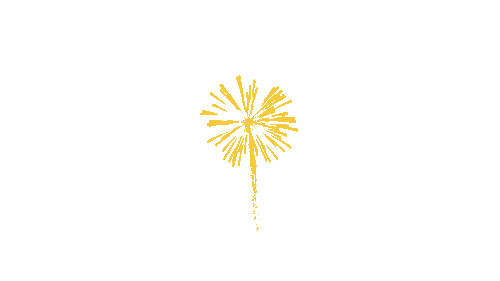 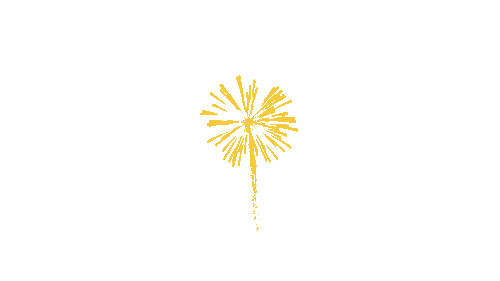 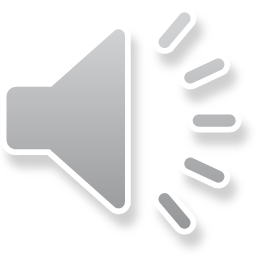 Cảm ơn các bạn rất nhiều!
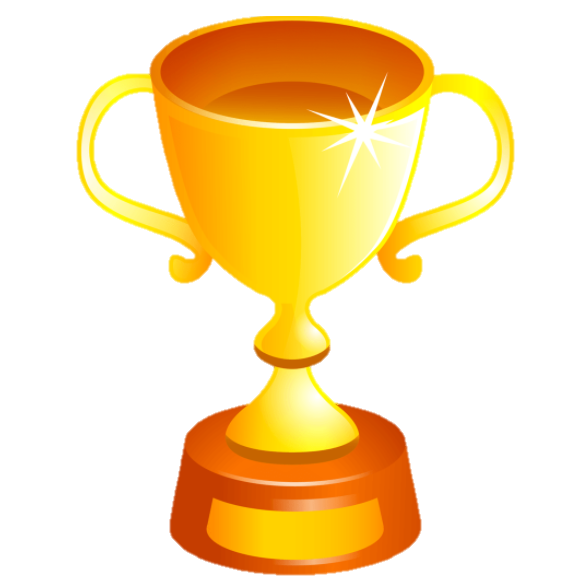 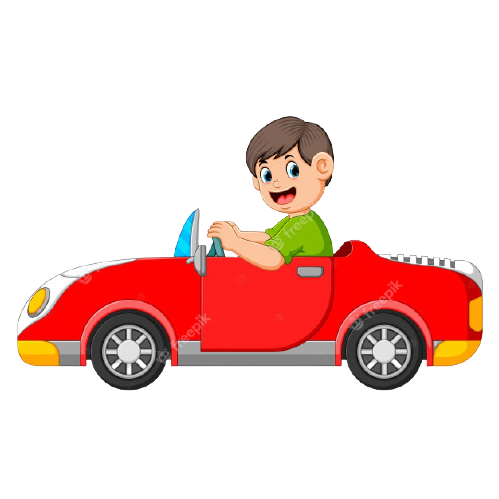 DẶN DÒ